TAKLIMAT PENYEDIAAN DOKUMEN QMS ISO 9001:2015 HPUPM
STATUS PERSEDIAAN MS ISO 9001:2015 HPUPM
Dibangunkan dalam satu carta alir oleh UKPR
Ringkasan Bilangan Dokumen Kualiti di Jabatan
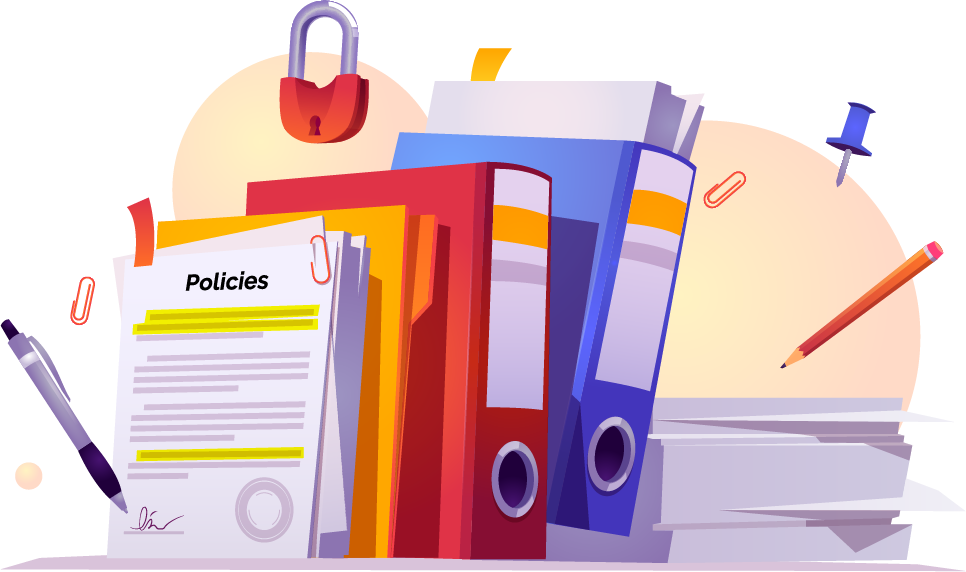 Bilangan Dokumen Mengikut Jabatan
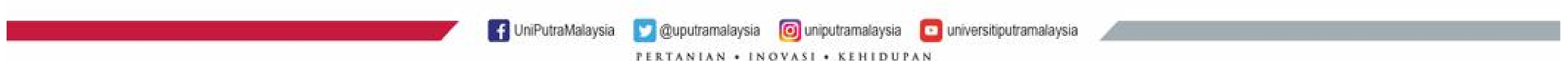 Bilangan Dokumen Mengikut Jabatan
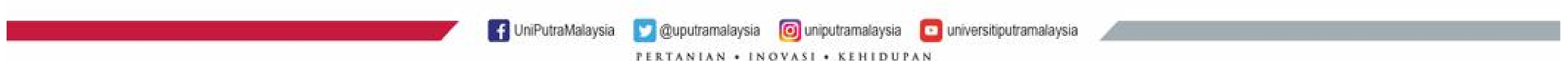 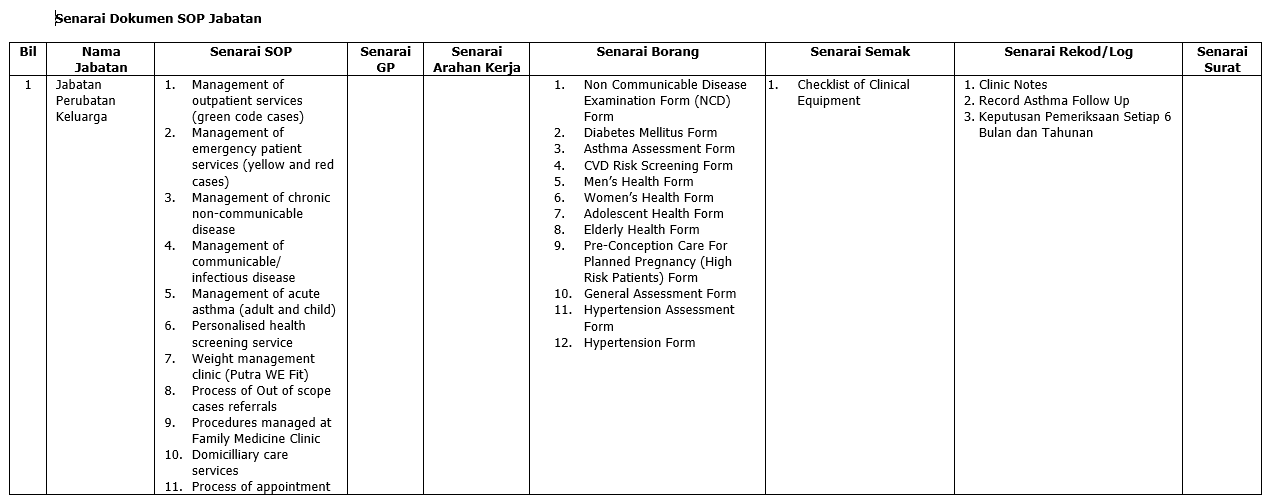 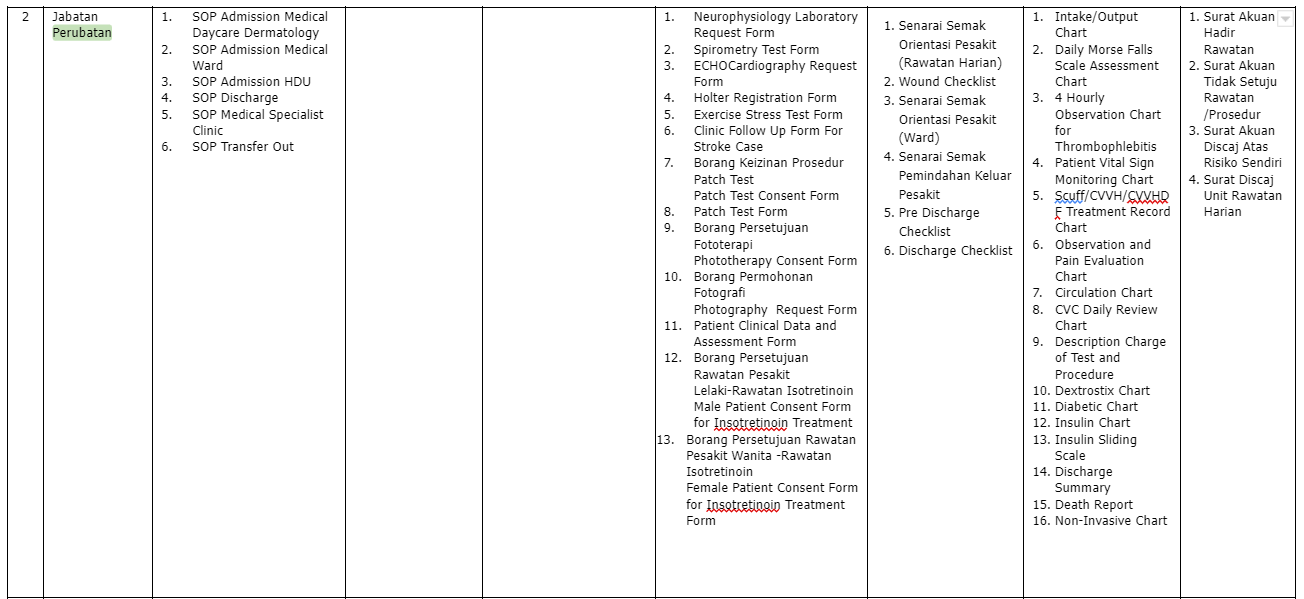 Terima Kasih